ТЕХНОЛОГИЯ ИЗГОТОВЛЕНИЯ СТИЛИЗОВАННОЙ ЁЛОЧКИ
МАСТЕР - КЛАСС
Выбрать  нужный  для  аппликации                 материал -  пуховые перышки
Применив  знания  по  технике  работы  с  перьями,  наклейте  первый  ряд  у  основания  основы-конуса
Процесс  работы
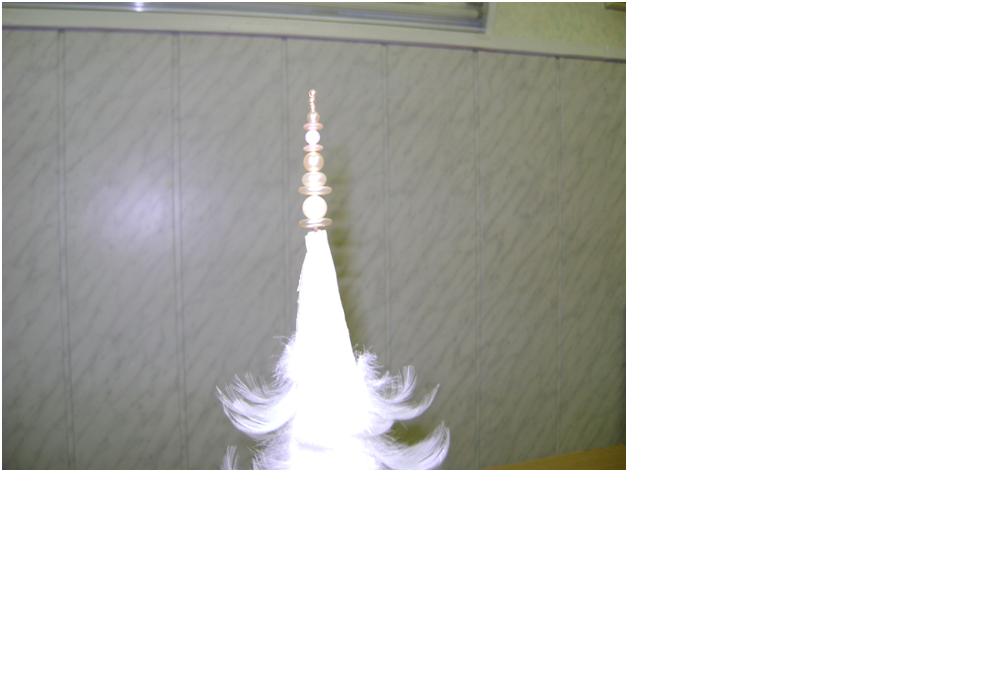 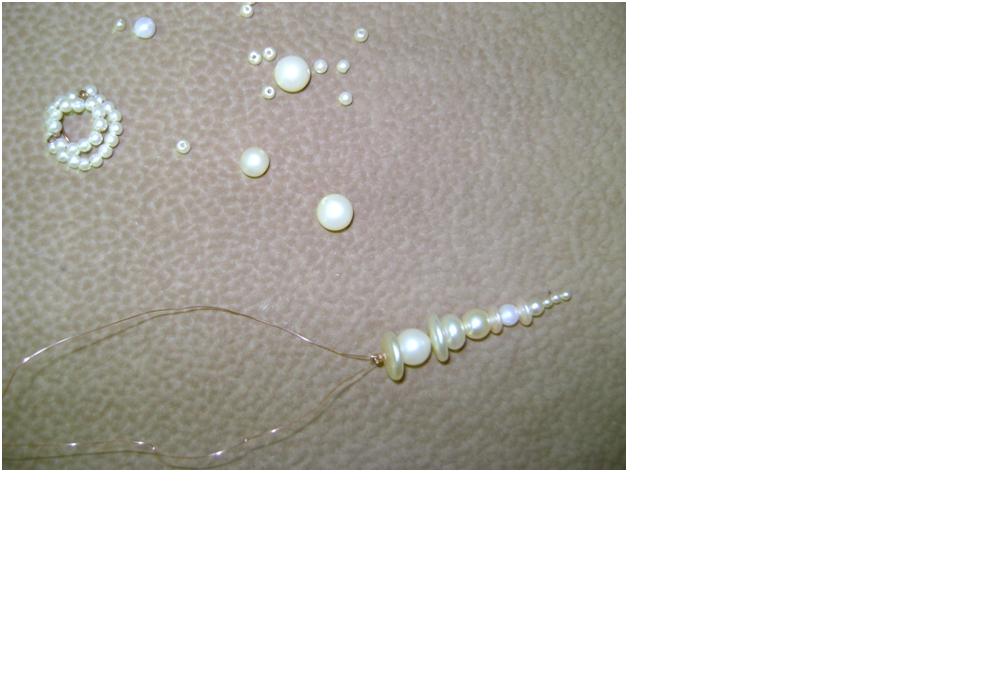 Не доходя  до  вершины  конуса 3-5 см,  следует прикрепить  наконечник, выполненный из набора  бус, бисера,  шариков  или звезду.  Затем заполнить  перьями   вершину  ёлочки
Вот такая ёлочка должна получиться в результате нашей работы